GRATUITO
1º Encontro de Ex-Alunos Fisio Care Pet
1º Encontro de ex alunos Fisio Care Pet
Sempre pensando em vocês criamos um encontro com temas  inéditos e avançados na área da reabilitação.

Faremos um dia repleto de palestras on-line atualizadas para você aprender cada vez mais.
Com os nossos professores atuantes na área, respondendo suas dúvidas ao vivo!
E o melhor será totalmente GRATUITO
.
2
Palestrantes
3
Prof. Dr. Esp. José Geraldo Meirelles Palma Isolapalestra:otimizando a oxigenação do paciente hospitalizado com uso da fisioterapia
Mestre e Doutor pela UNESP Jaboticabal.Habilitado pela Sociedade Veterinária Latino Americana de emergências e cuidados intensivos (Laveccs) em trauma, emergência e cuidados intensivos.Pós-Graduado em Fisioterapia e Acupuntura Veterinária.
Palestrante no curso :Fisiatria na hospitalização de pacientes críticos
ProFA. msc. Esp. Miriam caramicopalestra:Novidades da eletroterapia na neuro reabilitação
5
Pós-Graduada em Fisioterapia e Ortopedia Veterinária
Veterinária Responsável pela Unidade Zona Leste da da Fisio Care Pet
Professora de Fisioterapia Veterinária convidada na UNG e Anhembi-Morumbi (2013-2015)
Diretora do Departamento de Cursos da Fisio Care Pet
Formação em Neurologia pelo Curso Extensivo teórico e prático do Prof. Ronaldo Casimiro da Costa
Curso da Canine Certified Rehabilitation Practice – UNIVERSITY OF  TENNESSEE– USA
Co autora do livro Fisiatria em Pequenos animais 
Mestre pelo Departamento de Anatomia da FMVZ-USP
Atua há 12 anos na Fisiatria Veterinária
.
Palestrante nos cursos : Extensivo de fisiatria e Neuro reabilitação
ProFA.Esp. MÔNICA LEÃO VERASpalestra: importância do fortalecimento do core na neuro reabilitação
Formada 1989 pela universidade de Alfenas UNIFENAS 
PÓS graduação em 2004 pela universidade Metodista de SP 
CCRPCanine Rehab Institute CRI em Cães de Esporte Proprietária do Instituto MônicaVeras de Fisioterapia 
Representante da OrthoPets Orteses e Próteses no Brasil e América do Sul
6
Palestrante no curso :Avançado de cinesioterapia abordagem comportamental e fisiológica dos exercícios
Prof. Ms. Ricardo Martins de Azevedo Castro Guglielmipalestra:MEG, MEN E LEN, qual o significado destas siglas?
Graduação em Medicina Veterinária UAM
Residência/Aprimoramento em Clínica Médica de Pequenos Animais no HOVET FMVZ/USP.
Formação em Neurologia Veterinária de Pequenos Animais 
 Especialização em Neurologia de Pequenos Animais pela Anclivepa
Mestrado na área de Educação e Neuroanatomia de cães e gatos no Setor de Anatomia da FMVZ/USP.
Docente nas disciplinas/unidades curriculares de farmacologia, anatomia, fisiologia e clínica de pequenos animais no curso de Medicina Veterinária FMU
7
Palestrante no curso : Neuro reabilitação
Palestrantes
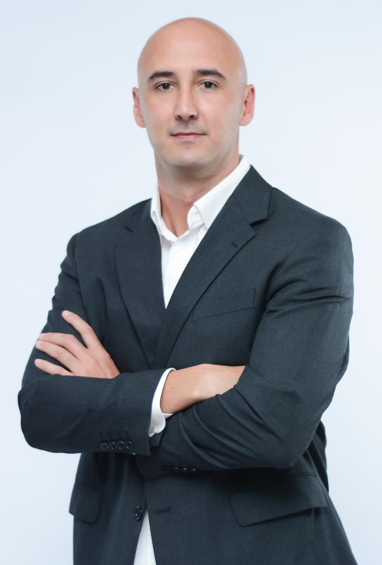 8
Prof. ESP. Ricardo LOPES palestra:andar medular: Mitos e como otimizar meus resultados?
Autor do Livro Fisiatria em Pequenos Animais 
Vice Presidente da ANFIVET    (Associação Nacional de fisioterapia veterinária)
Professor de Fisiatria Veterinária Convidado na Universidade
Anhanguera e Pós-graduação de Ortopedia Veterinária da Anclivepa-SP
Pós-Graduado em Ortopedia e Traumatologia Veterinária pela USP 
AOVet Certified
Formação em Neurologia pelo Curso Extensivo teórico e prático do Prof. Ronaldo Casimiro da Costa
Curso da Canine Certified Rehabilitation Practice – UNIVERSITY OF  TENNESSEE– USA
Proprietário e Diretor da Fisio Care Pet e Rede Pet Fisio
Atua há 11  anos na Fisiatria Veterinária
9
Palestrante nos cursos : Extensivo de fisiatria e Neuro reabilitação
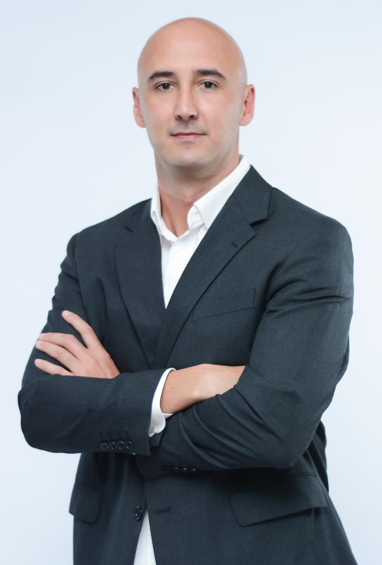 Prof. ESP. Prof. Rodrigo Luis Morais da Silvapalestra:avaliação do movimento
Médico Veterinário e Pós-graduado em cirurgia, membro da OTV, cirurgião ortopedista das clínicas Animalia e Vetservice - RJ
Sócio proprietário da Cursosvet RL, In Rio Eventos e
Editora, Freedom – Centro de Reabilitação e Hotel Animal RJ
Autor do Livro Ortopedia Veterinária Básica – para
clínicos e cirurgiões iniciantes – Editora In Rio 2018.
Co-autor do livro Dia-a-dia - Tópicos avançados em
especialidades veterinárias – Medvep 2013 e Volume 2 Editora MedVet 2018.
10
Palestrante no curso: Curso de Biomecânica, Avaliação do movimento e Exame ortopédico
1º Encontro de Ex alunosFisio Care Pet
GRATUITO
11
Faça já sua inscrição através de nosso site:
www.fisiocarepet.com.br/cursos

O encontro será online no dia 11 de Junho de 2022 (não ficará gravado)
Somente 100 vagas!
Mais informações 11 995911206 (whats app)
2XX